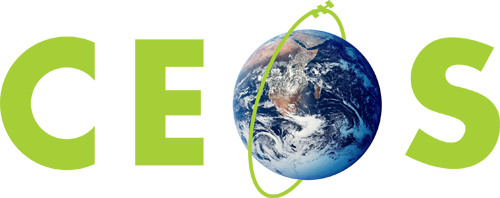 Committee on Earth Observation Satellites
Preparation for GEO/Sustainable Development Goals Side Event
CEO Team
Plenary Agenda Item #14b
29th CEOS Plenary
Kyoto International Conference Center
Kyoto, Japan
5 – 6 November 2015
Content
Sustainable Development Goals 101
What are they & where do they come from
Why it matters & why you should attend

GEO Plenary XII Side Event  November 10, 2015   Mexico City
“Sustainable Development Goals: Earth Observations in Service of Global Development”

What is CEOS planning and what are the upcoming engagement opportunities
Transforming our World:The 2030 Agenda for Sustainable Development
The UN through its member states is defining an ambitious, unifying normative framework that sets the global development agenda for the next 15 years and provides a tool to enhance coherence
The UN Sustainable Development Summit in September 2015 adopted the UN 2030 development agenda, including the Sustainable Development Goals 
To be reported on by every UN member
Indicator framework to be finalized in March 2016, defining (note: not all indicators are yet finalised!)
what is to be monitored, 
who will carry it out and 
how it will it be done
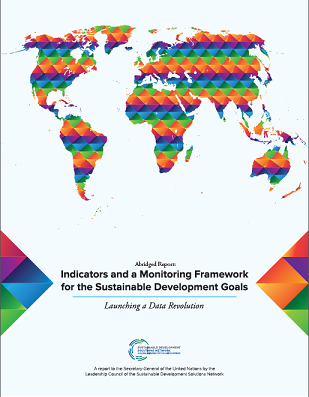 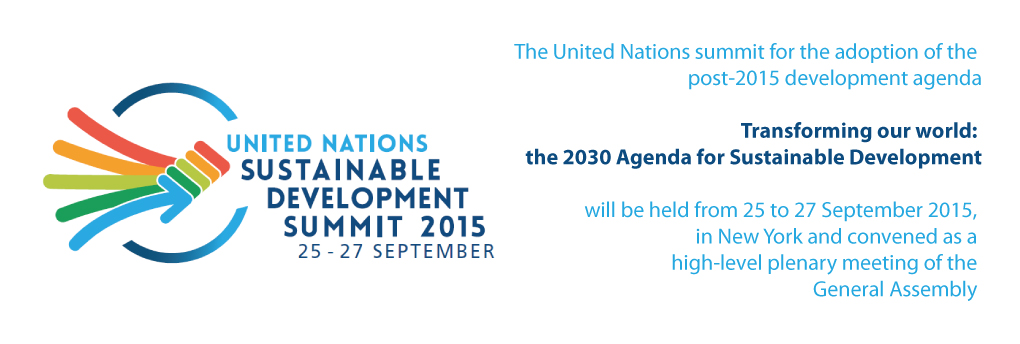 SDG:
https://sustainabledevelopment.un.org/content/documents/1579SDGs%20Proposal.pd
Indicators
http://unsdsn.org/wp-content/uploads/2015/01/150116-Indicators-and-a-Monitoring-Framework-for-SDGs-working-draft-for-consultation.pdf
The 2030 Agenda for 
Sustainable Development
17 goals, 169 targets, hundreds of indicators
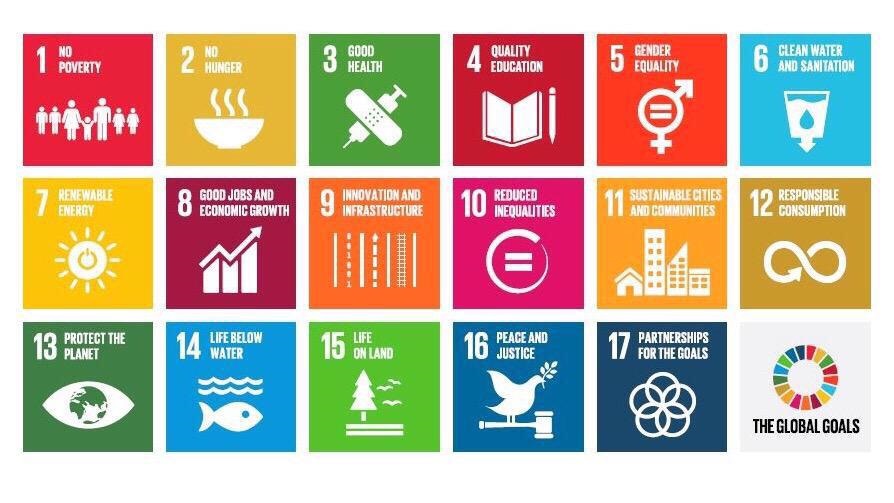 Universally applicable, taking into consideration domestic priorities / policies
Countries need to develop strategies and plans for reporting at national,      regional, global levels.
4
The 2030 Agenda for 
Sustainable Development
17 goals, 169 targets, hundreds of indicators
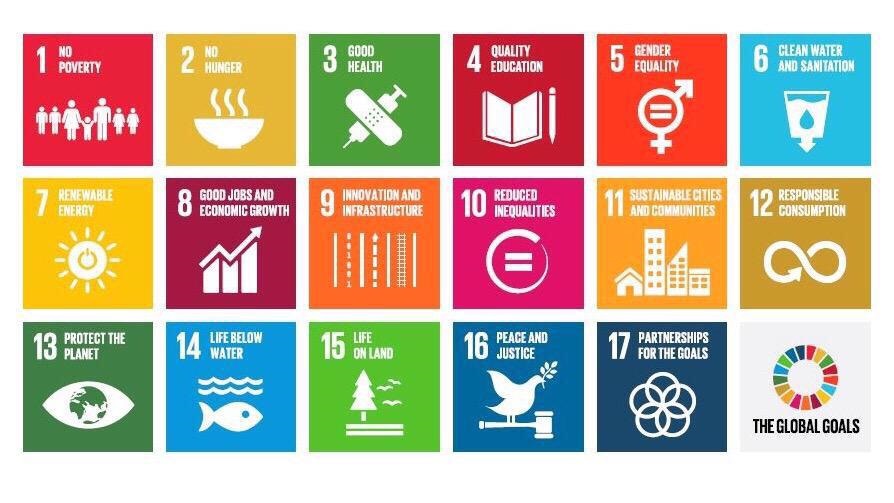 EO
EO
EO
EO
EO
EO
EO
EO
Universally applicable, taking into consideration domestic priorities / policies
Countries need to develop strategies and plans for reporting at national,      regional, global levels.
5
SDG side event at GEO Plenary-XII
Sustainable Development Goals: EO in Service of Global Development     November 10, 9:00 to 18:00, Mexico City
Aim:  To produce recommendations on specific approaches and identify activities for GEO to pursue in supporting and building capacity in using EO in support of monitoring progress on the SDGs. [GEO Initiative 18 (GI-18)] 
Planned outcomes
Concrete actions (near-term and longer-term) to influence our national governments (or participating organizations) to encourage the use of EO to support the monitoring, and reporting of SDG indicators.
Process and rules of engagement on indicator development and monitoring and reporting, including activities conducted by national agencies (specifically the National Statistical Institutes), those led by the UN and other international organizations, and potential roles of scientific and data communities.
Refined GEO initiative on the SDGs & Recommendations to bring to Plenary on GEO’s contributions to the SDG process.
Sustainable Development Goals: EO in Service of Global Development     November 10, 9:00 to 18:00, Mexico City 
Note: All sessions will incorporate Questions and Plenary Discussion

Session 1: Welcome, Overview and Objectives
The 2030 Agenda for Sustainable Development: An Introduction and the Opportunity for Earth Observations
Session 2: Sustainable Development Goals, Targets and Indicators
SDGs, targets and global indicator framework: The What, Who, and How
Session 3: Perspectives from Nations and International Bodies
Perspectives from developing countries
Session 4: Natural Capital Accounting
Natural Capital Accounting
Sustainable Development Goals: EO in Service of Global Development     November 10, 9:00 to 18:00, Mexico City 
Note: All sessions will incorporate Questions and Plenary Discussion
Session 5: A Water Resources Example
Water Partnership (e.g. GEMI)
Questions and Plenary Discussion
Session 6: The GEO Initiative on SDGs
GEO Initiative :- Description of Initiative; Key Decisions to Address 
Discussion Group : How to improve and innovate SDG data flows using earth observations with the national statistical offices for reporting

Session 7: Side Event Resolutions	
Recap of the Side Event and Next Steps
- Review major items and findings from the side event
- Decisions and recommendations
GEO Initiative on SDGs
Candidate GEO Initiative for GEO 2016 Work Program
Draft GEO 2016 Work Program contains a candidate GEO initiative for SDGs =  GI-18 :GEO and SDGs. 
GEO role in defining the indicators and providing support to countries in measuring, monitoring and achieving the SDGs.
Goals: 
1) To engage with Member States, the UN Statistics Division and other partners in the development/refinement of the indicators supporting the SDG Goals and Targets to be approved by the UN Statistical Commission in March 2016.
2) Develop pilot projects in one or more GEO Member countries focused on integrating Earth observations with national statistical accounts to better measure, monitor and achieve the SDGs.
9
Summary and CEOS
Engagement Opportunities
Participate in the SDG side event at the GEO Plenary XII, Nov 10, 2015 in Mexico City.
Work with GEO to formulate pilot projects in selected countries to demonstrate SDG indicator monitoring with satellite EO.
Develop a strategy and messages to facilitate consistent communication within national institutional ecosystems in support of the significant implementation challenge national statistical offices will face.
Analyse how space-based EO can support the implementation of the indicators   
Develop capacity building strategy and material, in support of the significant implementation challenge national statistical offices will face
10
United Nations Statistical Commission -Global Working Group on Big Data for Official Statistics -2nd Meeting, 19 Oct 2015, Abu Dhabi, United Arab Emirates & 2nd UN Global Conference on Big Data for Official Statistics 20 &21  Oct 2015 (invitation only)  Big Data incl. Satellite Imagery
http://unstats.un.org/unsd/trade/events/2015/abudhabi/gwg-agenda.asp. 
http://unstats.un.org/unsd/trade/events/2015/abudhabi/default.asp). 

Australian Bureau of Statistics leads the Task Team on Satellite Imagery, Geospatial Data and Remote Sensing.

Global Working Group on Big Data for Official Statistics organising the  3rd Global Conference on Big Data for Official Statistics 28 to 30 June 2016 in Dublin, Ireland Ideas: Increase target audience & add exhibition booths where the statistical community, but also private sector and civil society could show what they are doing. = possible CEOS opportunity!
Draft
Draft
Summary and CEOS
Engagement Opportunities
Support and attend the SDG side event at the GEO Plenary XII, Nov 10, 2015 in Mexico City.
Work with GEO to formulate pilot projects in selected countries to demonstrate SDG indicator monitoring with satellite EO.
Develop a strategy and messages to facilitate consistent communication within national institutional ecosystems in support of the significant implementation challenge national statistical offices will face.
Analyse how space-based EO can support the implementation of the indicators   
Develop capacity building strategy and material, in support of the significant implementation challenge national statistical offices will face
UN 2030 Agenda provides an opportunity to significantly expand the use of satellite EO data for measuring and monitoring the SDG indicators to achieve the SDG goals.
12